Data Spaces: the EC solution for environmental, biodiversity and climate challenges.
Different approaches on multisource data, semantics, FAIRness and sovereignty
2024-10-02 - 16:30 
Maria Theresia Seminar room (Conference Center Laxenburg)
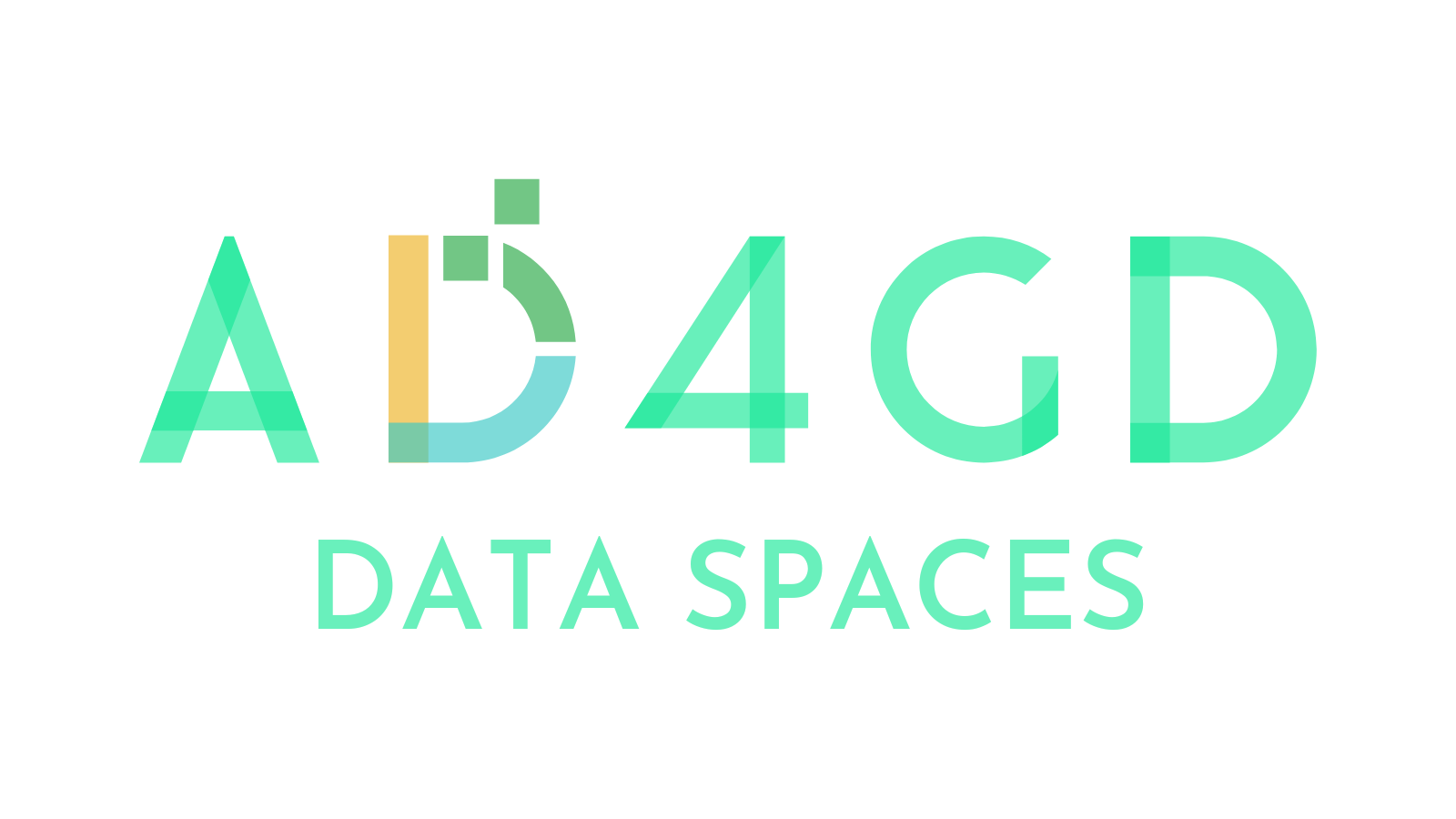 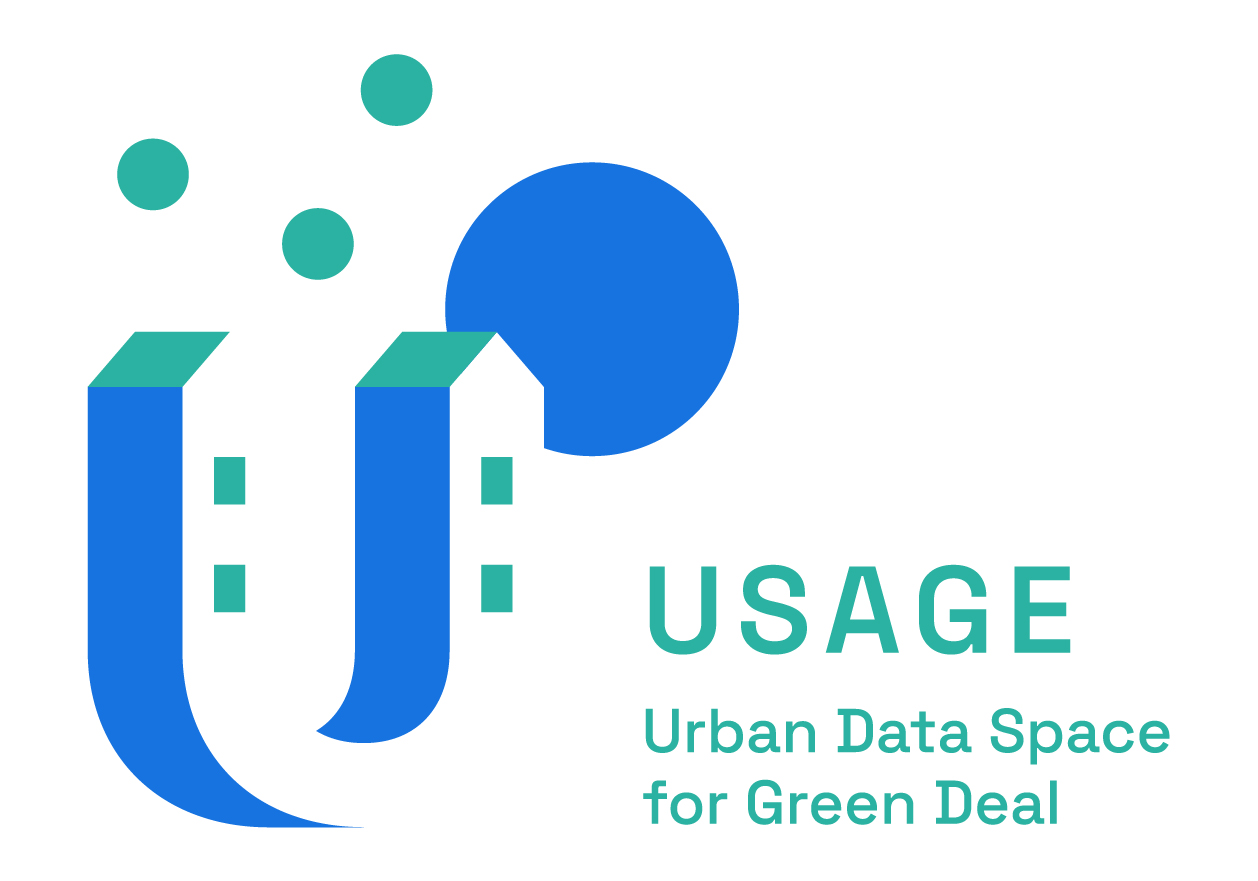 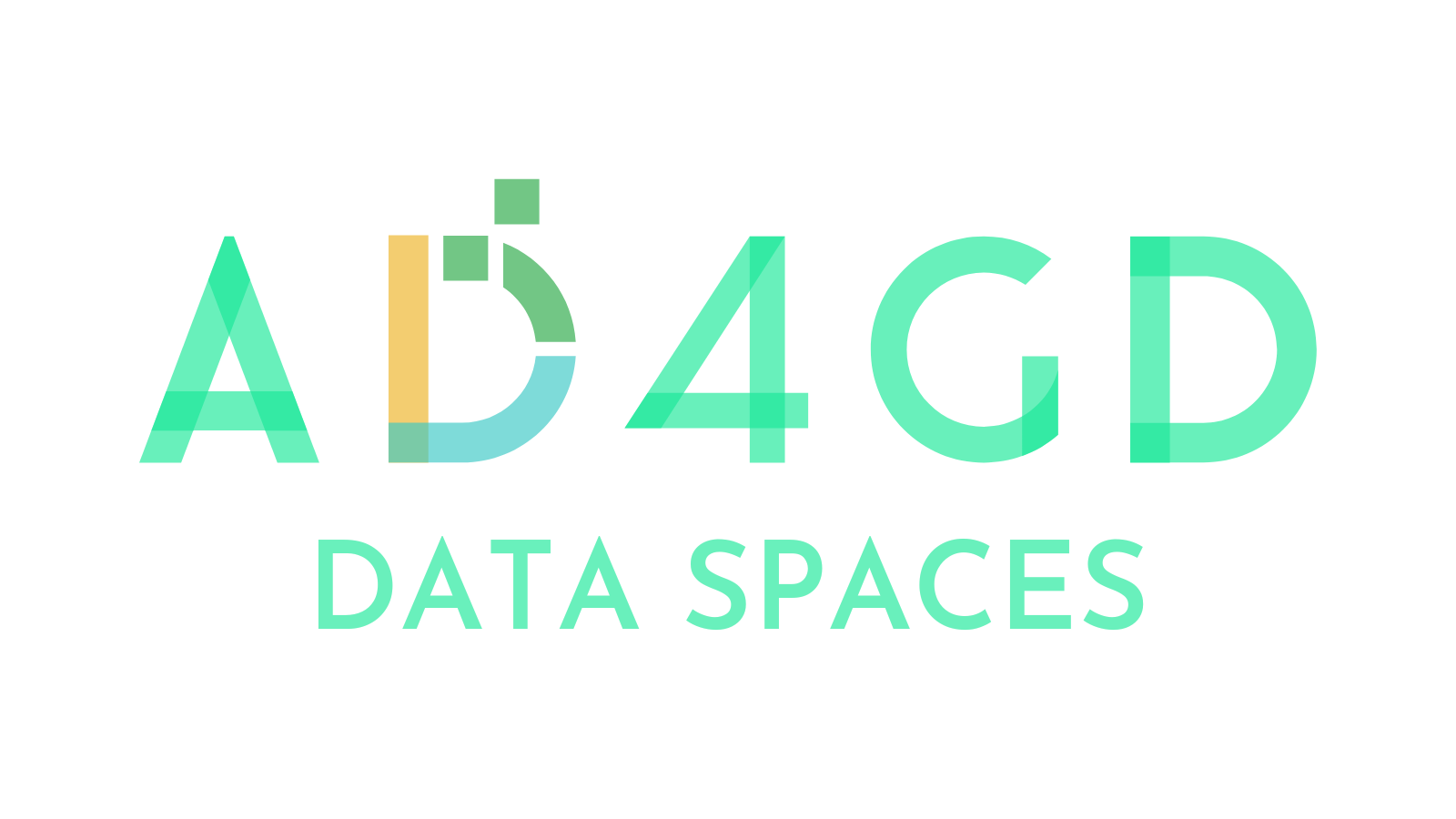 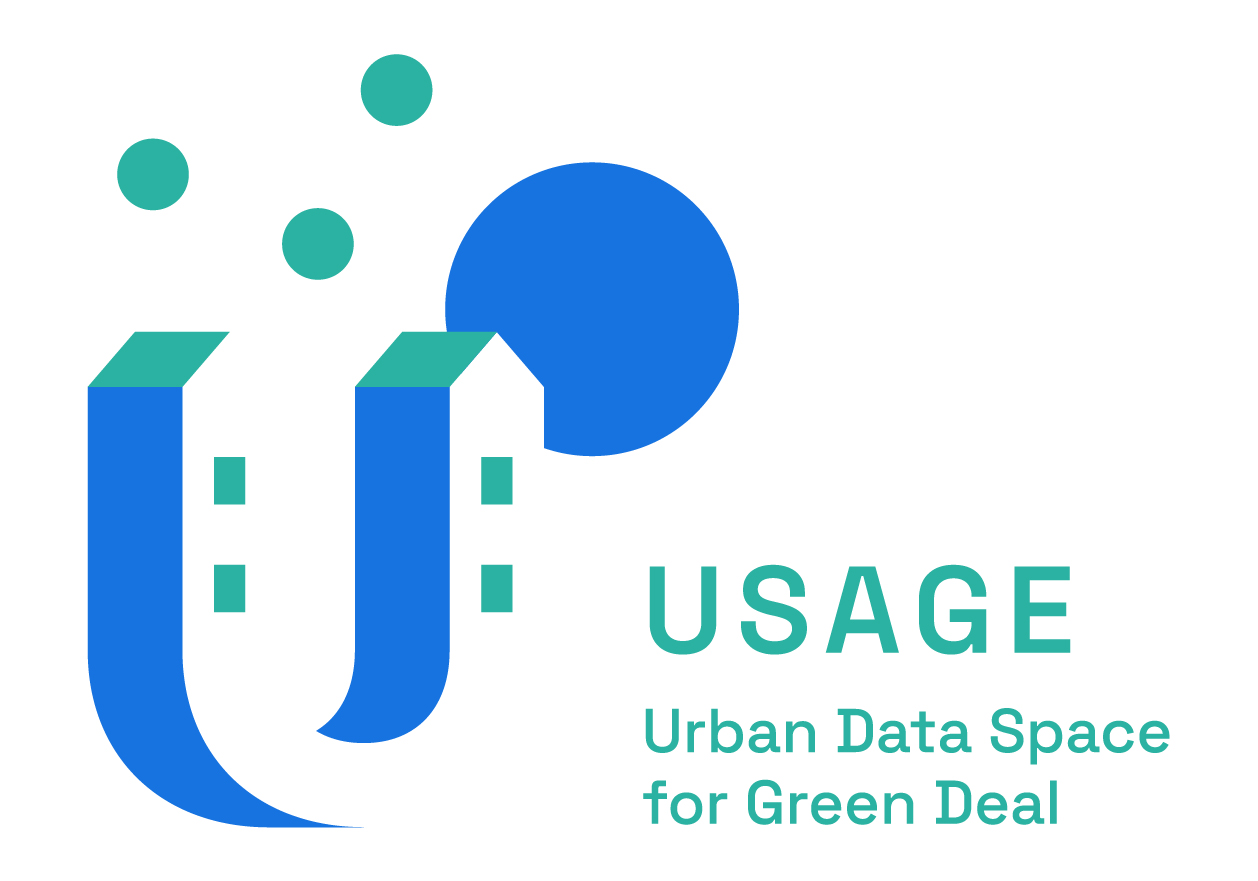 Data Spaces: the EC solution for environmental, biodiversity and climate challenges.
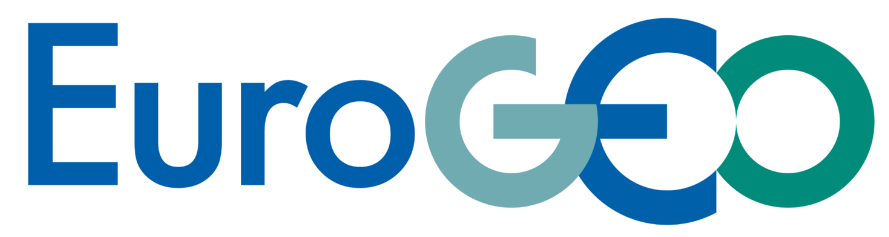 Action Group on the Green Deal Data Space
Facts and figures:
4 prototype urban data spaces being implemented in 4 pilot cities (Ferrara-IT, Zaragoza-ES, Graz-AT, Leuven-BE)
11 use cases addressing 3 European Green Deal policy areas covered by Local Green Deal/City Contracts
A policy-driven use case conceptual model
BPMN representation of the use cases
A GeoNetwork-based catalogue (https://usage.geocat.live/) currently publishing 347 datasets metadata and 48 tools&algorithms metadata:
harvesting existing CKAN open data catalogues
allowing editing of new metadata using ISO 19115 based templates
adopting a procedure to document in the lineage field semantic and syntactic requirements for new datasets
Semantic harmonisation of Decision Ready Information (use case output datasets) based on extension/flattening of INSPIRE data models 
A use case focused validation approach for a data space
A data space validation dashboard
On-going mapping of 4 prototype data spaces toward technical and business & organisational Building Blocks of DSSC Blueprint v1.0
2
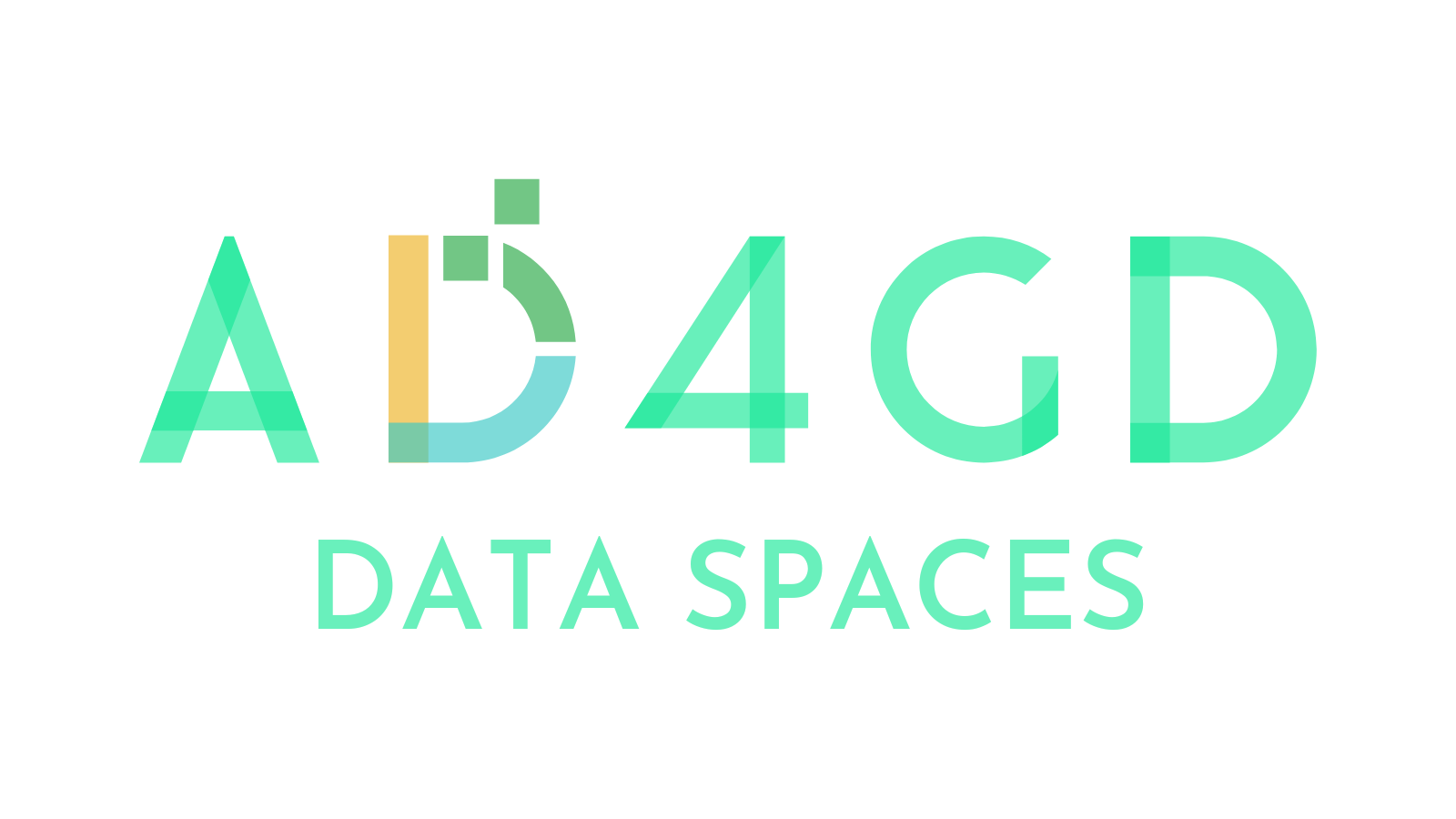 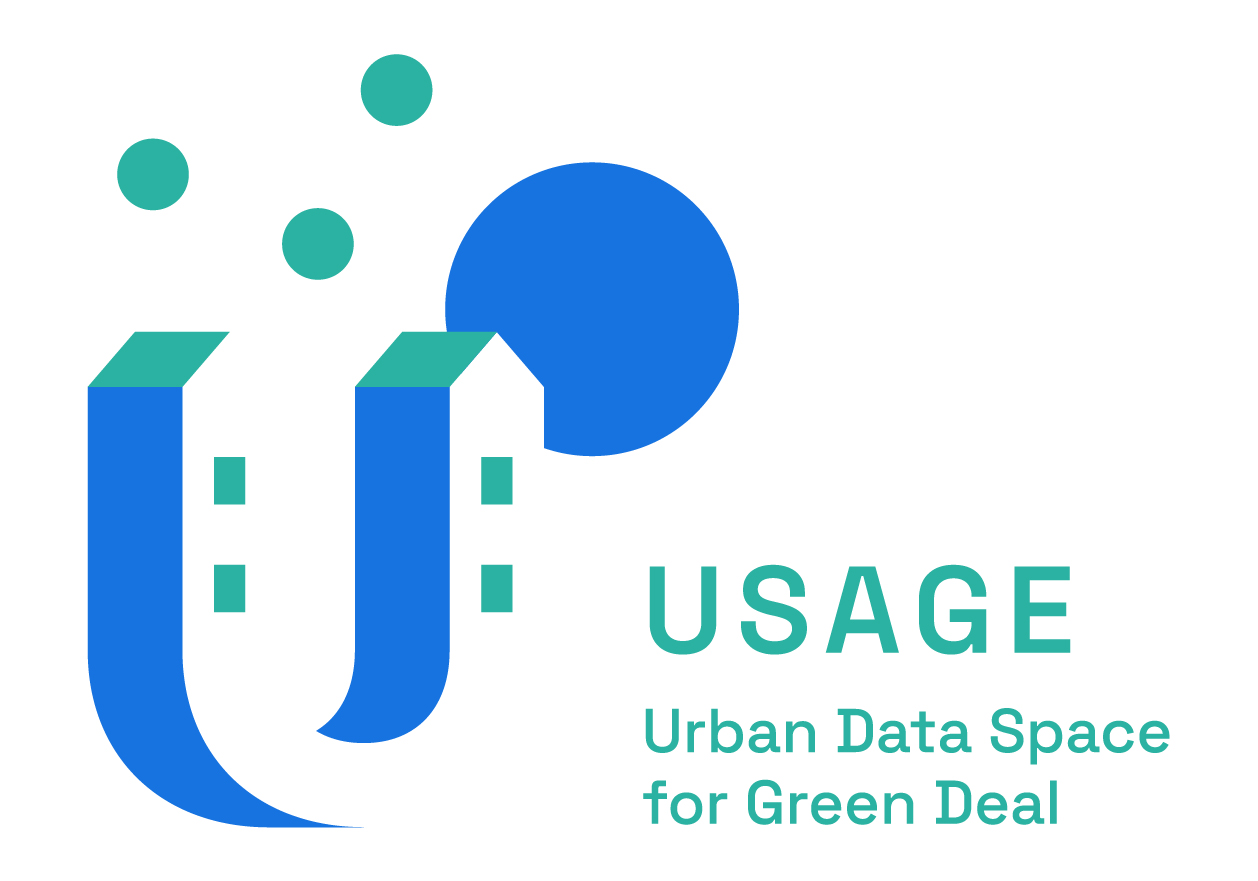 Data Spaces: the EC solution for environmental, biodiversity and climate challenges.
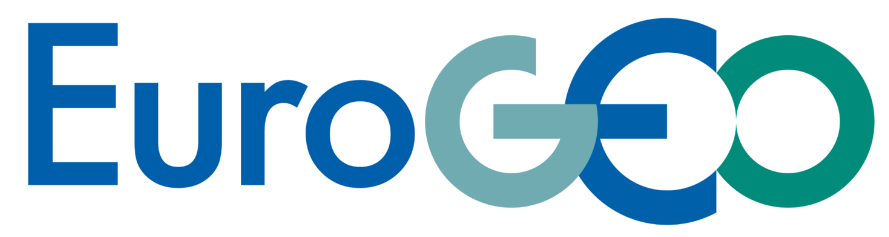 Action Group on the Green Deal Data Space
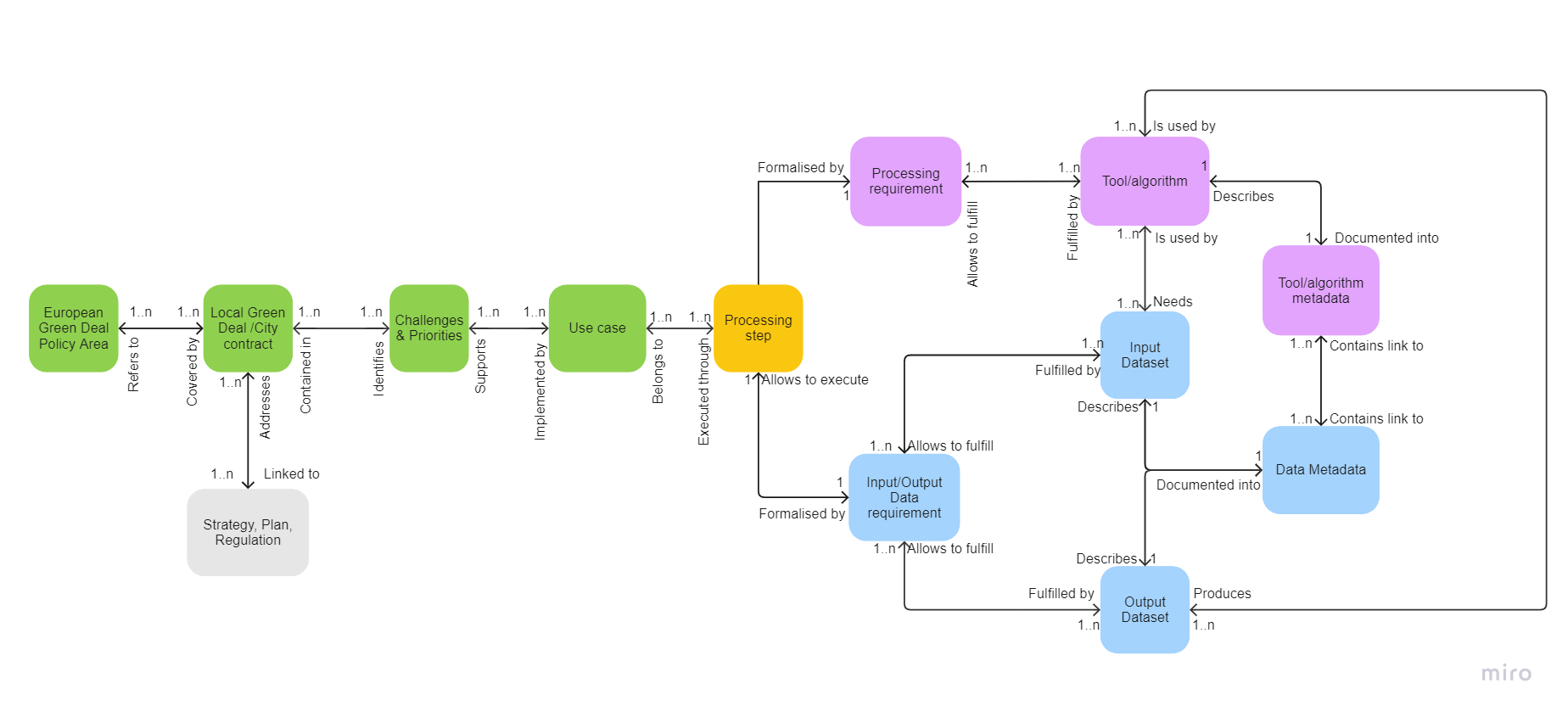 Policy-driven use case conceptual model
3
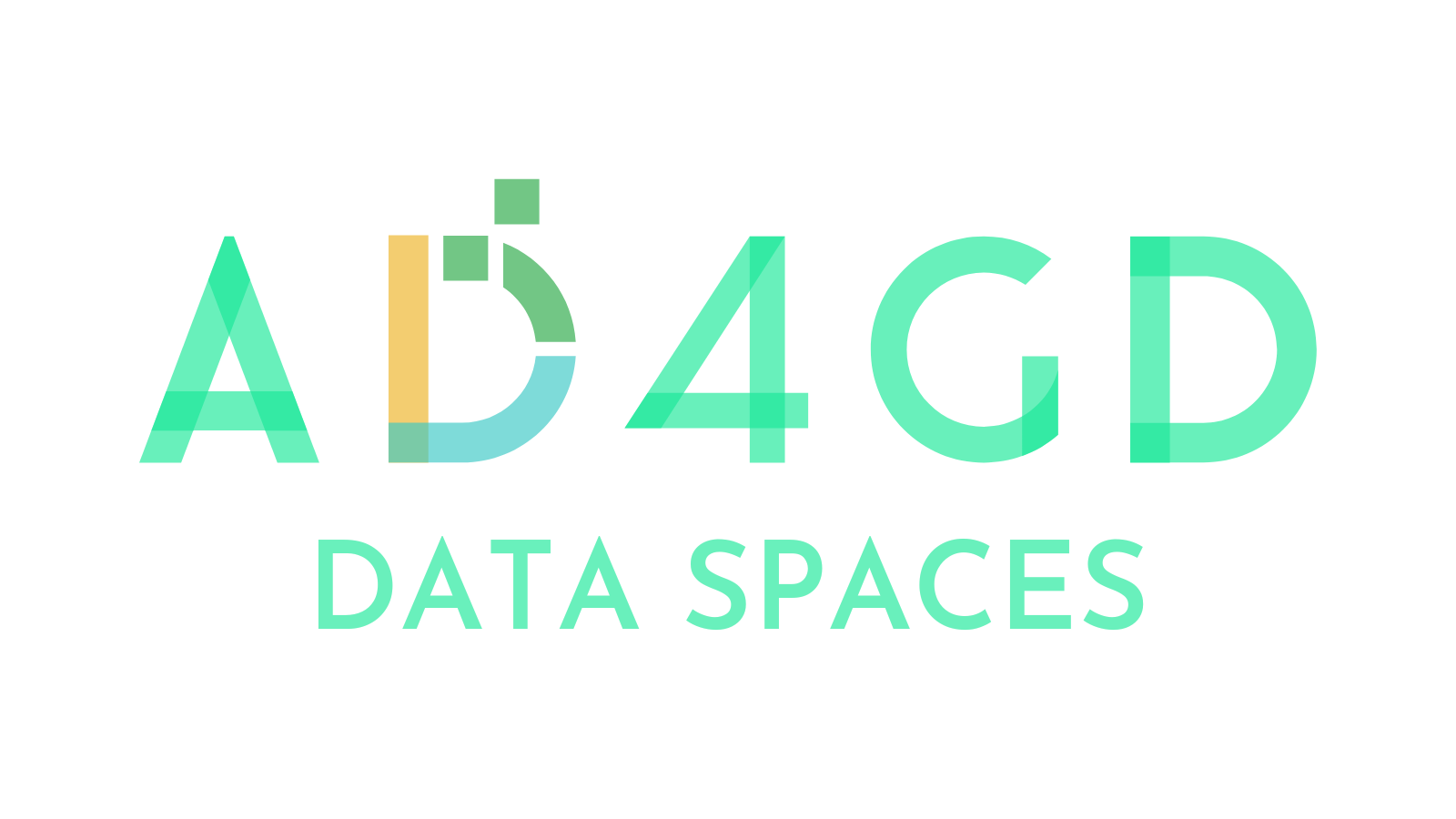 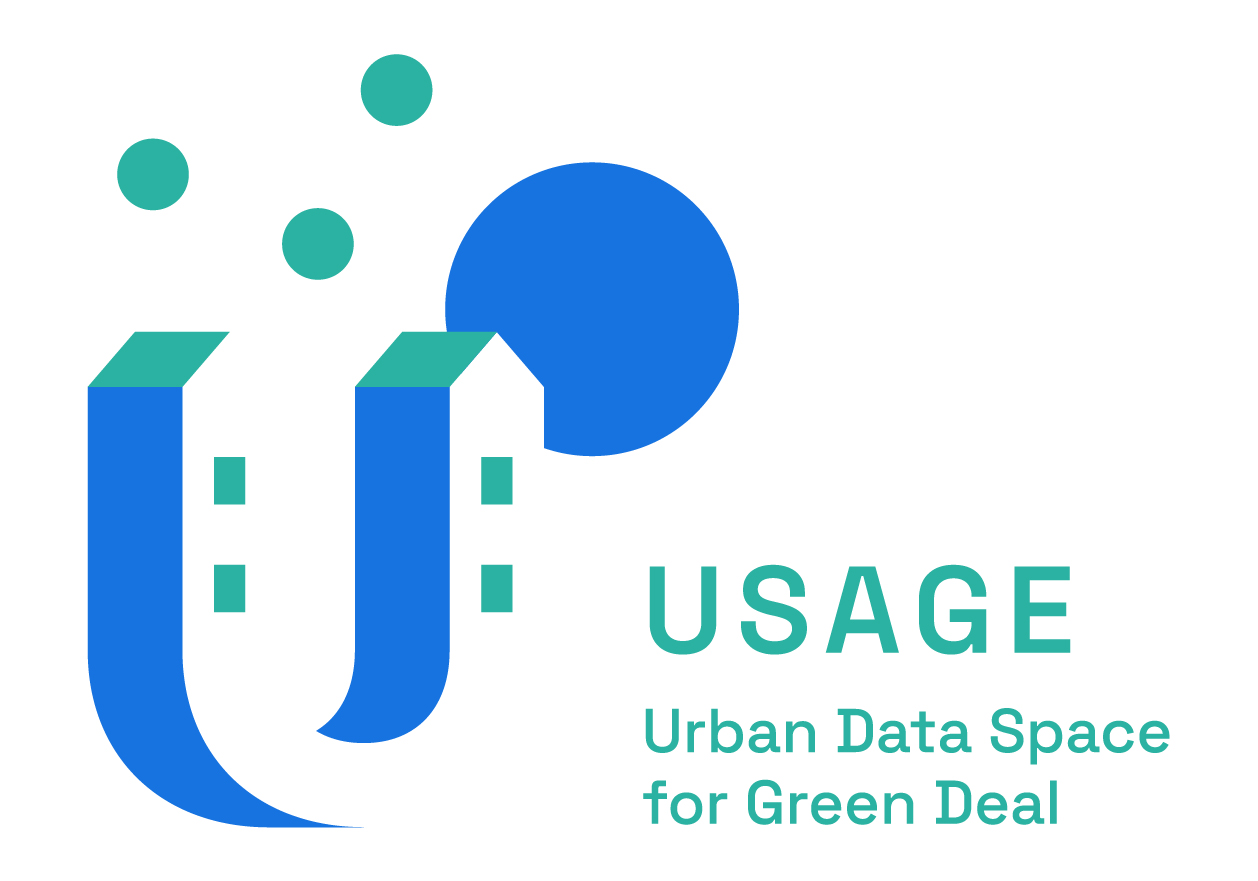 Data Spaces: the EC solution for environmental, biodiversity and climate challenges.
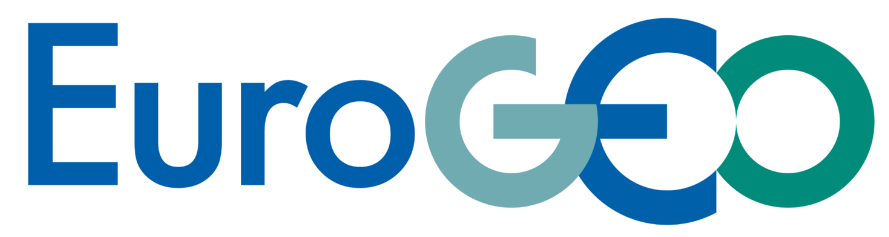 Action Group on the Green Deal Data Space
A use case focused validation approach for a data space
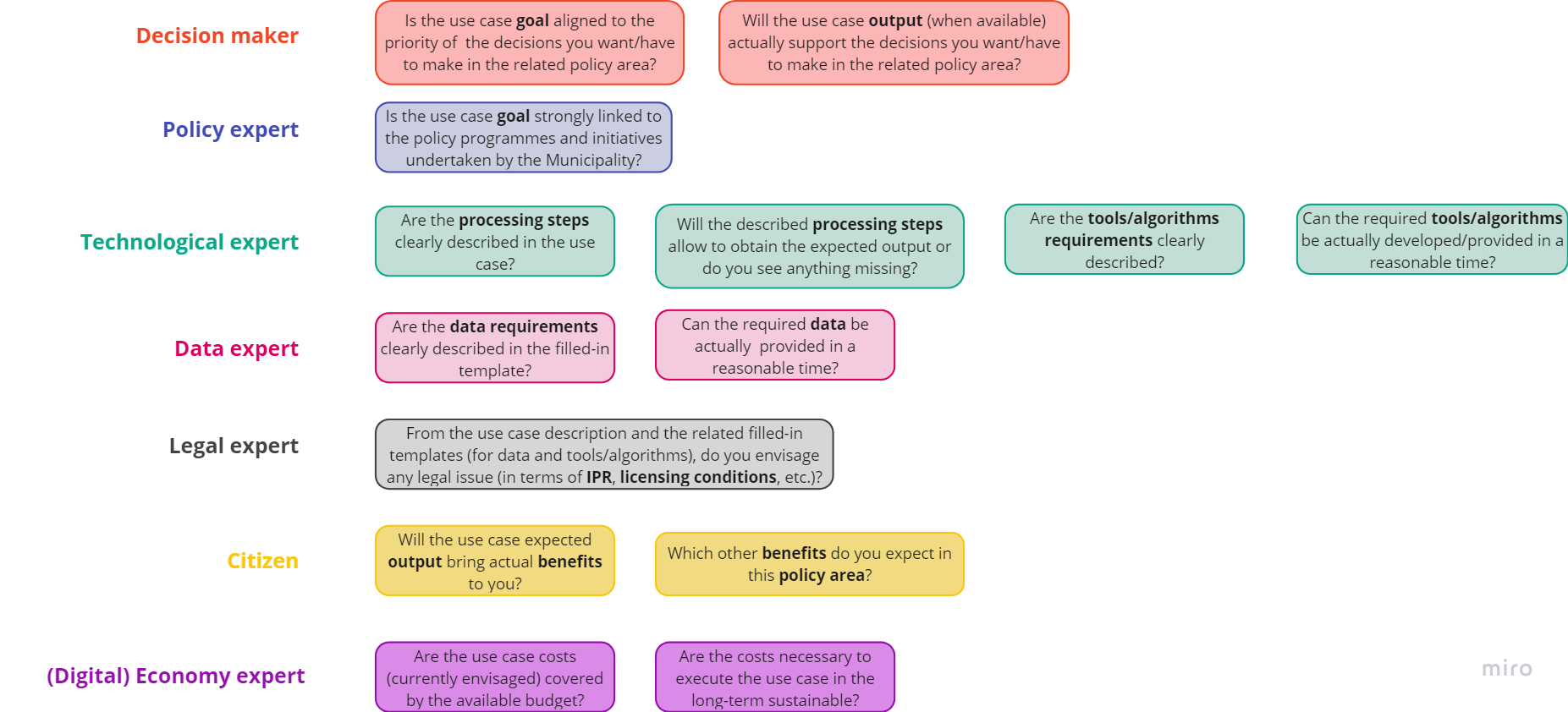 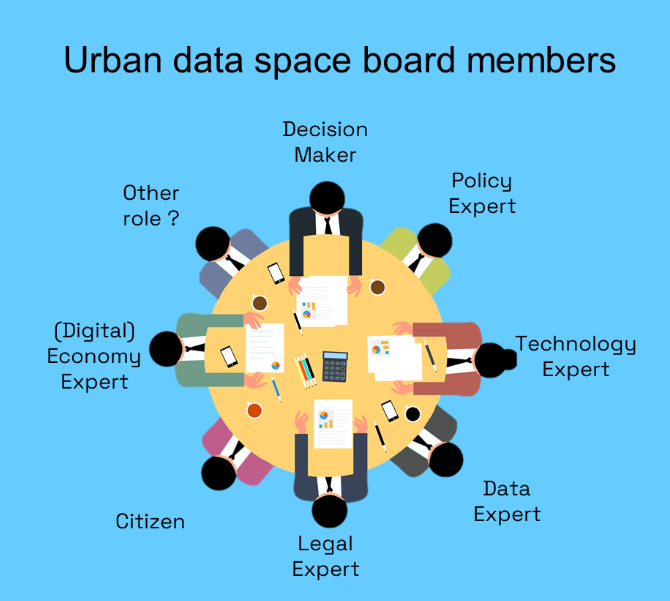 4
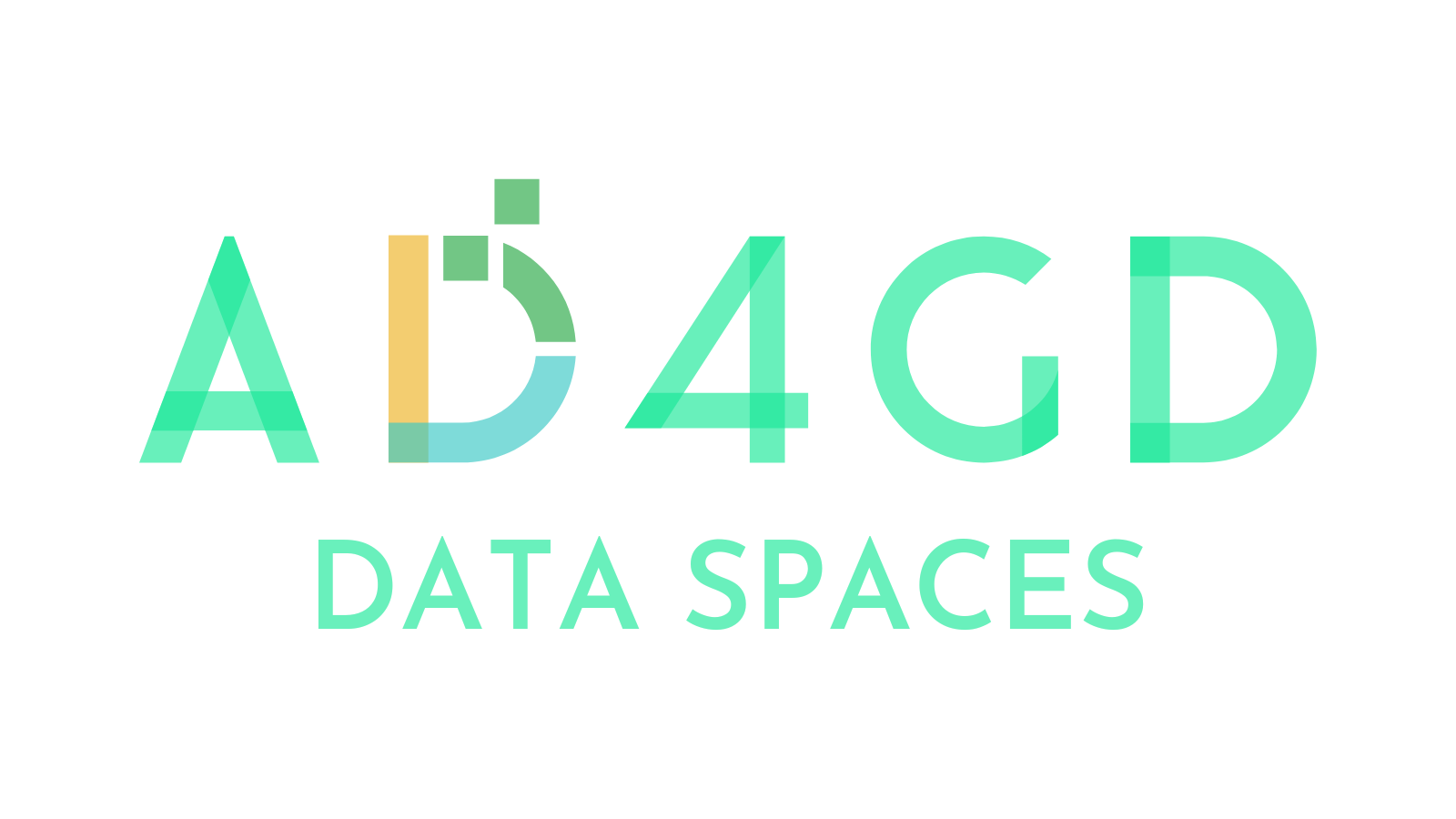 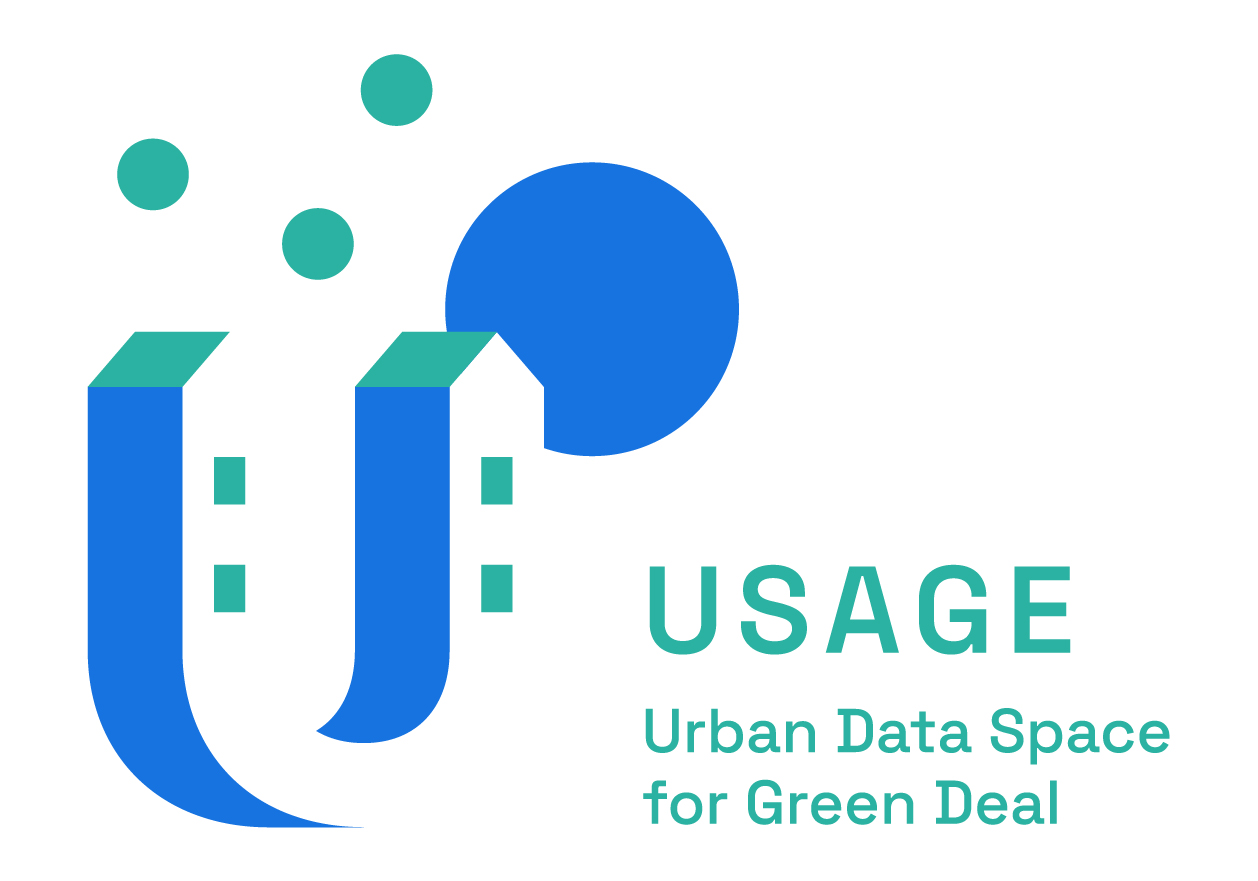 Data Spaces: the EC solution for environmental, biodiversity and climate challenges.
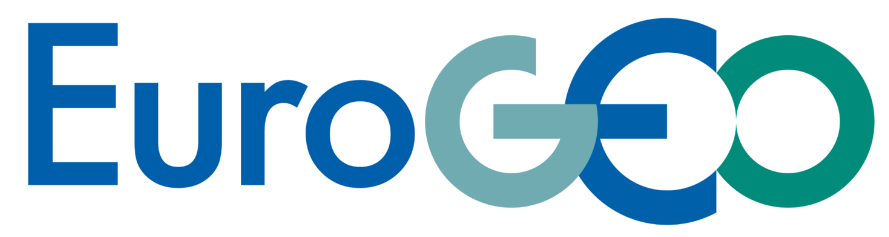 Action Group on the Green Deal Data Space
A data space validation dashboard
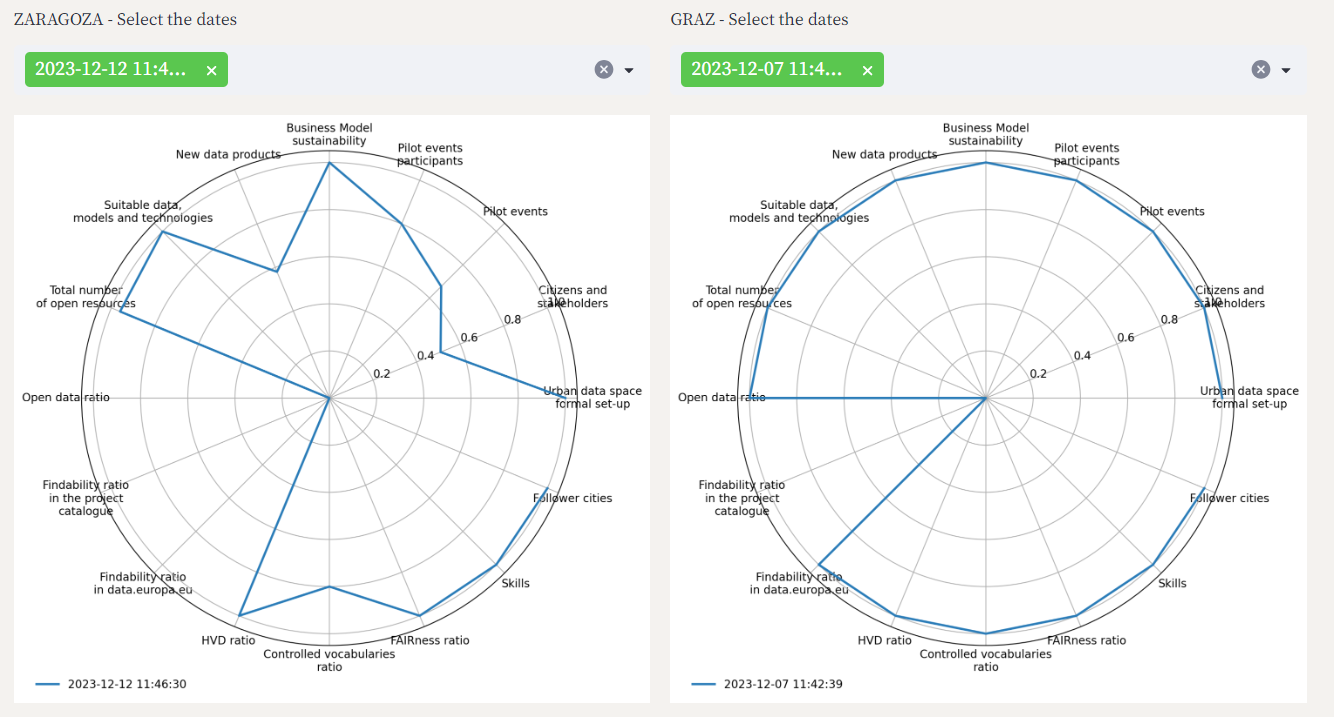 5
Thank you!
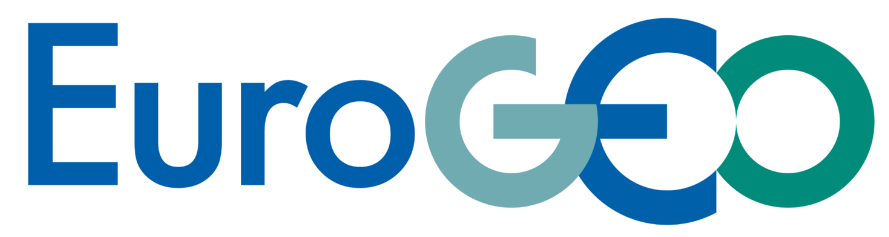 https://actiongroup.greendealdata.space/
Action Group on the Green Deal Data Space
https://www.usage-project.eu/ 
X: @USAGE_project
https://www.youtube.com/channel/UCk6QgbGuJlyJ5g98DG90tCQ
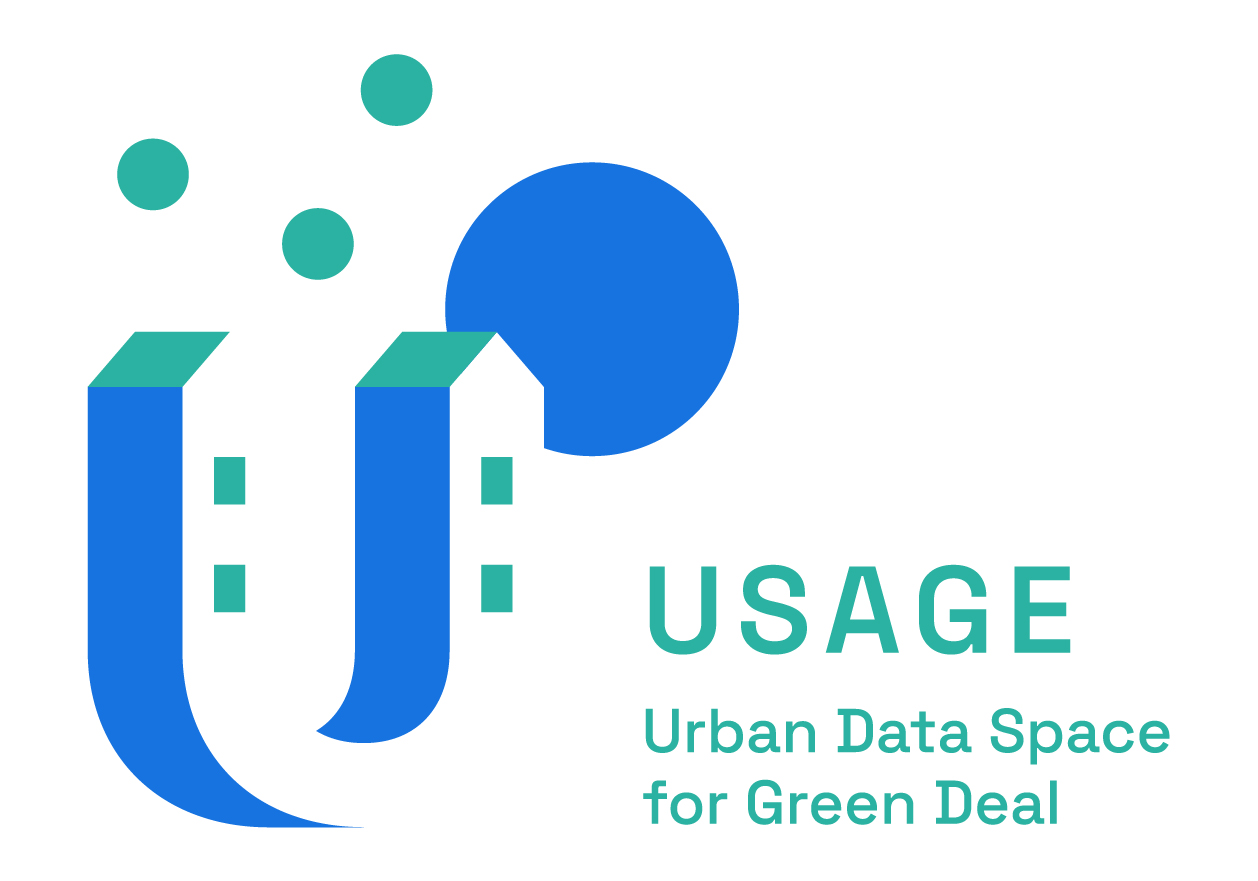 Get our newsletter!
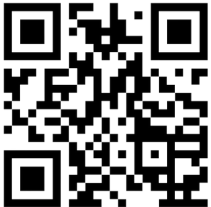 Organized by:
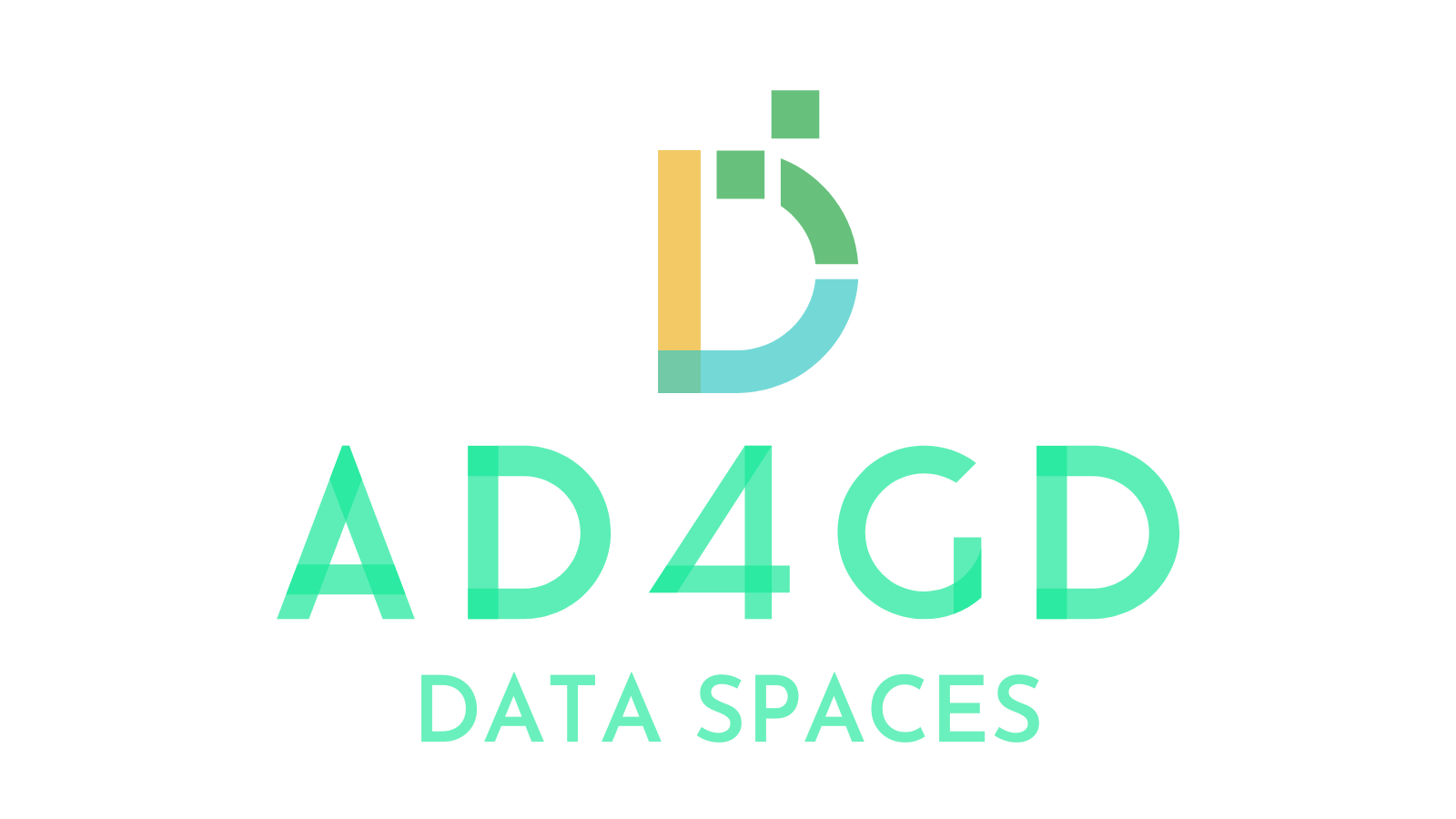 www.ad4gd.eu
Twitter: @ad4gd_project
LinkedIn: AD4GD Project
6
eepurl.com/iz6mDY